Arkansas Community Mental
Health Center Directory
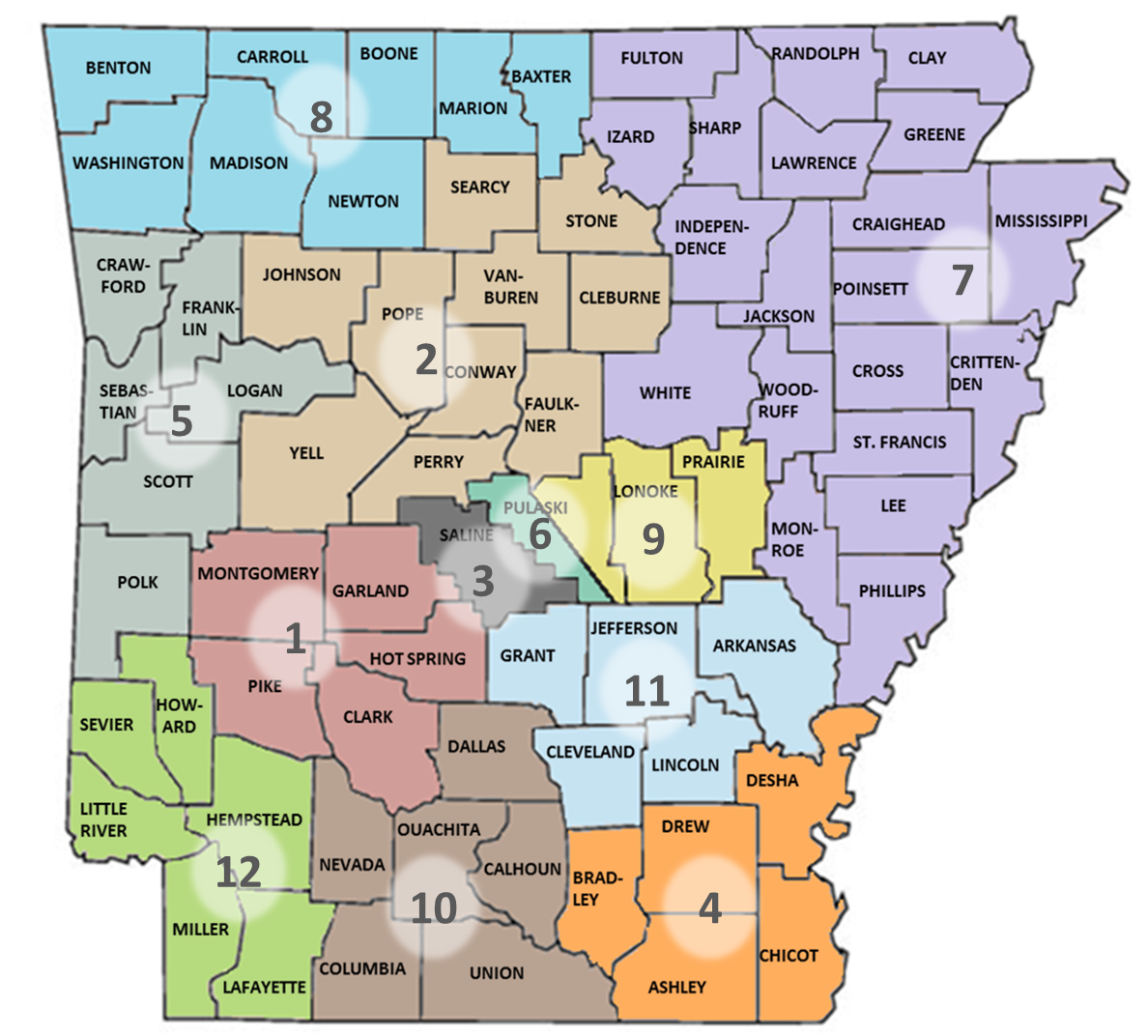 Arkansas Department of Human Services
Division of Aging, Adult and Behavioral Services
Physical Address: 700 Main Street
Mailing Address: P.O. Box 1437, Slot W241
Little Rock, AR 72203

Telephone: 501.686-9164
humanservices.arkansas.gov
				Revised 5/27/2022
Arkansas Community Mental
Health Center Directory
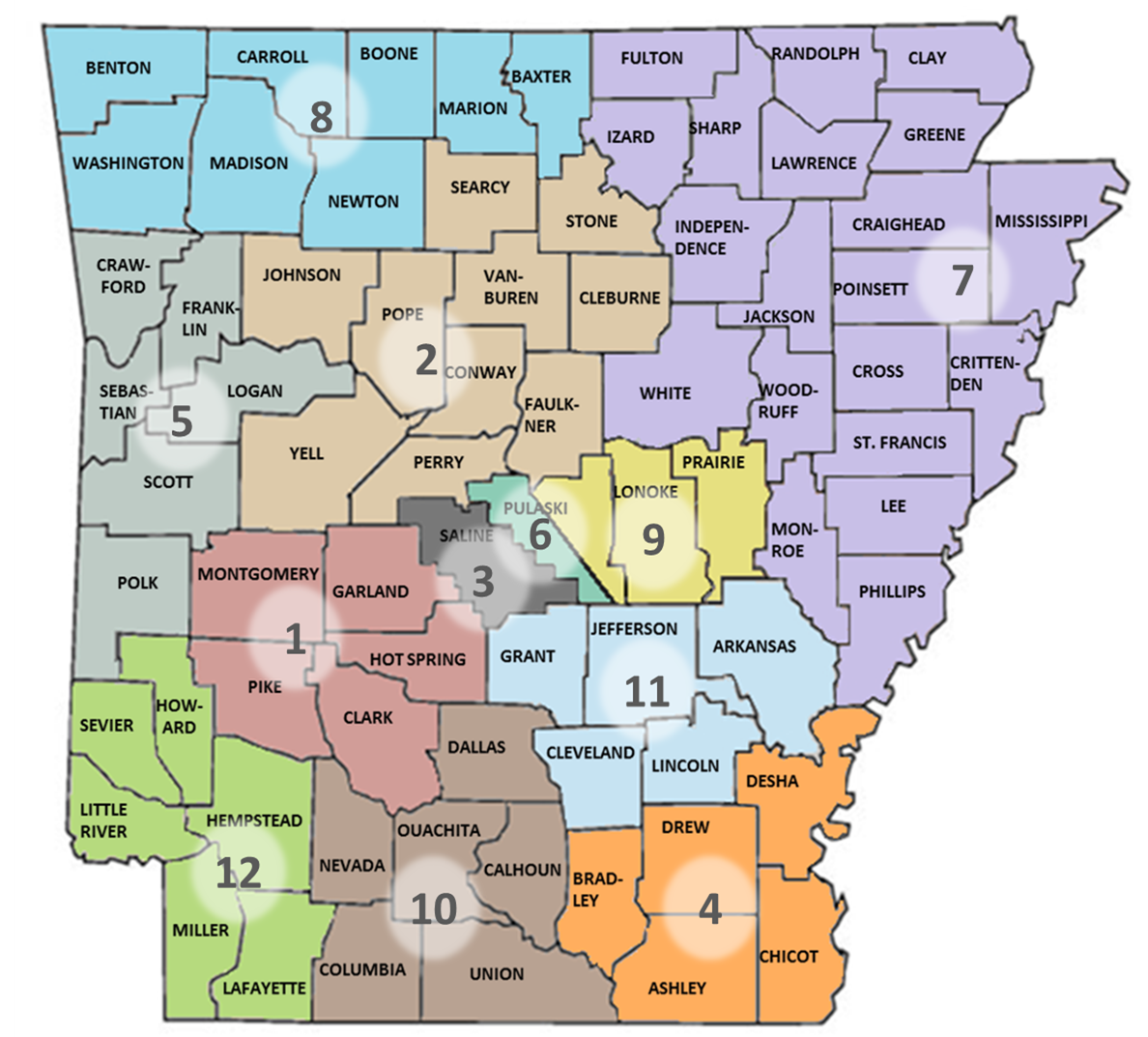 1
Arkansas Community Mental
Health Center Directory
2
Arkansas Community Mental
Health Center Directory
Arkansas Community Mental
Health Center Directory
3
Arkansas Community Mental
Health Center Directory
Arkansas Community Mental
Health Center Directory
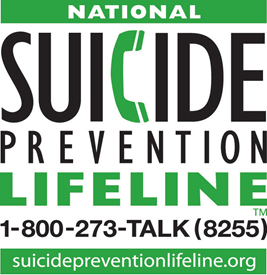 Arkansas Department of Human Services
Division of Aging, Adult and Behavioral Services
Physical Address: 700 Main Street
Mailing Address: P.O. Box 1437, Slot W241
Little Rock, AR 72203

Telephone: 501.686-9164
humanservices.arkansas.gov
					      Revised 5/27/2022
5